Introduction to process metallurgy-Unit 3
Prof. Monil Salot
ELECTROMETALLURGY
Unit-3
Electrometallurgical Processes
Basics of Electrometallurgical processes: Electrowinning and Electrorefining,
Aqueous/Fused salt electrolysis. 
Flow-sheets of Extraction of Important Metals 
Simplified Flowsheets for the production of 
Iron
Steel
Aluminum
Copper
Zinc
Lead.
Electrometallurgy
Metallurgical Processes utilise electricity supplied from external resources – Electrowinning , Electrorefining , lectrodeposition

Electro winning produces metal by electrolysis of an aqueous solution or a fused salt

Electro refining is a refining process based on electrolytic phenomena

Electro deposition ( Electrolysis) refers to technique of depositing one metal on another at cathode 

Electrolytic decomposition is used in both extraction & refining
Electrometallurgy
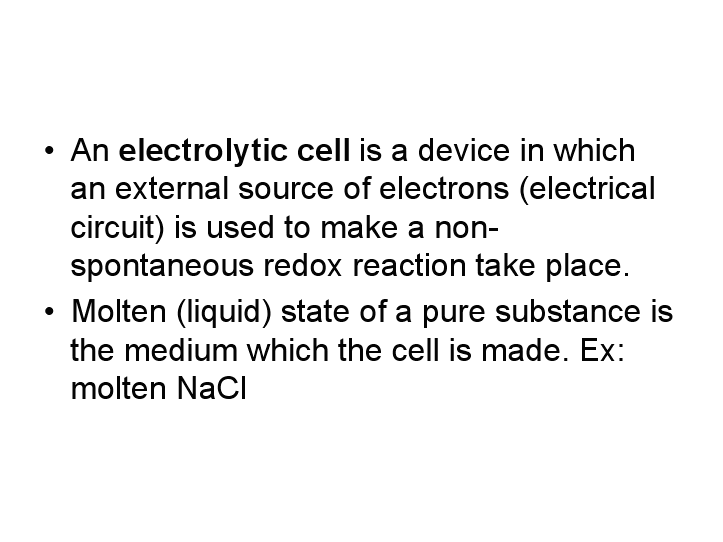 Electrometallurgy
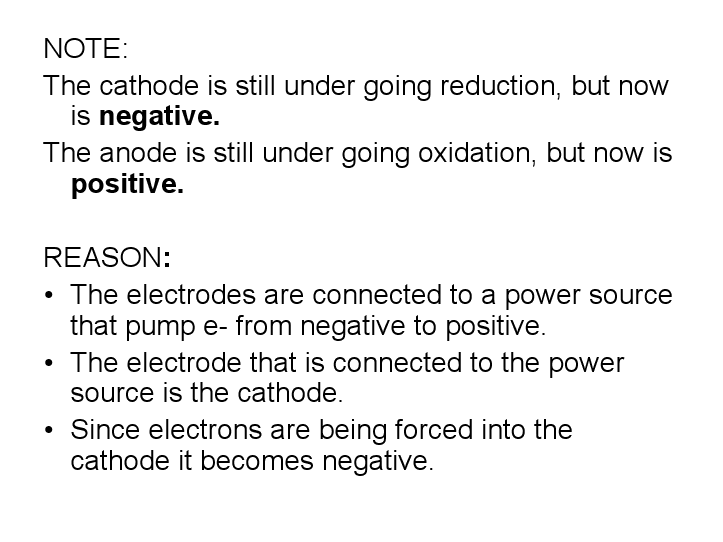 Electrometallurgy
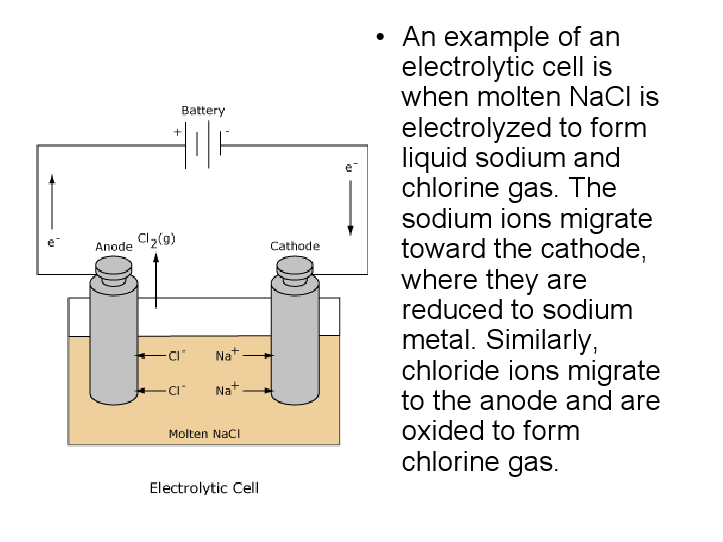 Electrometallurgy
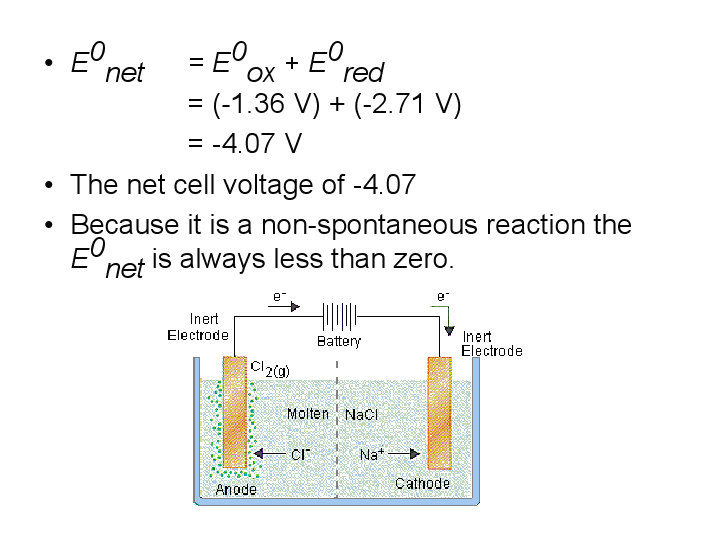 Electrometallurgy
In extraction process , anode is either an insoluble conductor ( Cu / Ni matte ) 

In refining process , anode is impure metal
 
The electrolyte is aq. solution / fused salt  with high electrical conductivity  & metal ion concentration 

Cathode – pure metal / blank of another metal

Selection of electrolyte :

It should have high ionic conductivity ( conduction by ion only and not by electron as it will short circuit the electrodes
Electrometallurgy
It must be chemically inert towards electrodes

It must be stable at the temperature of operation

The metal compound should dissociate at a voltage much lower than required for dissociation of solvent

Metals Cu , Zn , Sn , Au & Mn produced by aqueous electrolysis

Reactive metals Ti , Zr , Th , Na, K , Mg , Al – produced by their fused salt electrolysis
S Tandon                                           Principles of Ext Met
Electrometallurgy
Structure of Solvent Media  affects electrolytic phenomena

Stucture of Aqueous solution








Water is made up of associated molecules. In ‘association’ the asymmetric molecules cling to each other by hydrogen bond
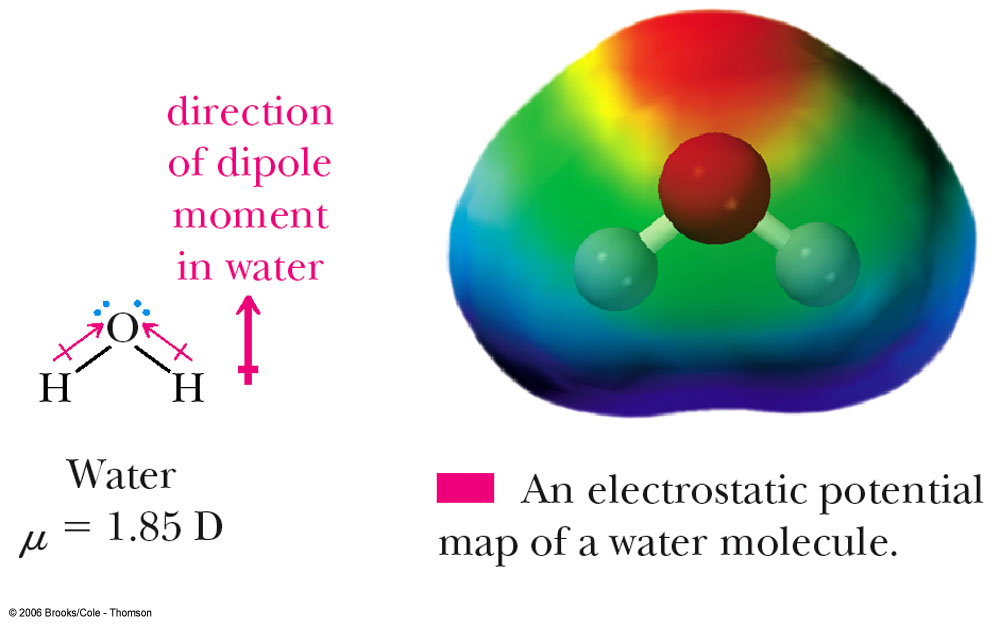 Electrometallurgy
The result of such association is a liquid having high dielectric constant ( capacity to hold high electric charge )

This helps cause the breakdown of ionic compounds as the attractive force between the molecule of compound is inversely proportional to dielctric constant of medium 

Water also forms hydrated complexes of metal ions e.g. Cu [( H2O)4]++  

Most aqueous solution of metal compounds contain complexed metal ions
	e.g. in ammoniacal solution , Ni forms series of amines 
	as Ni (NH3)x++
Electrometallurgy
Fused Salt Electrolytes

Ionic melts – non aqueous inorganic solvents

Consist of charged particles, anions & cations in intimate contact with higher attractive force

 In case of NaCl , energy required to transfer cations surrounded by anions to a position surrounded by cations  is 200 Kcal/mole ( heat of fusion 7 Kcal/mole)

Ionic nature of molten salt / mixture makes it good conductors of electricity 

It depends on ionic size , ionic interaction , temp.
Electrometallurgy
A salt with ionic lattice ( NaCl) forms a melt with high conductivity which increases as the size of anion / cation decreases 

Conductivity of salts such as HgI2, InCl3, InBr3 decreases as temperature increases –due to decrease in electrolyitic dissociation

ELECTROLYSIS OF AQUEOUS SOLUTIONS

Water can dissolve high concentration of salt  renders it suitable for electrolysis. 

Aqueous solution have high conductivity at ambient temperature
S Tandon                                           Principles of Ext Met
Electrometallurgy
Various stages for extraction of metal by electro winning 
process : 

Leaching of roasted ore  MO + H ion > M ion + H2O 

Purification & concentration of leach liquor

Anode & Cathode reaction during electrolysis

	H2O > H ion + O2 + 2e ( in acid solution)
        M ion + 2e > M deposit at cathode

4.     Recirculation of acid liberated at anode for leaching purpose
Electrometallurgy
Overall reaction will be MO > M+ O2 which suggests that evolution of oxygen favours anode reaction

Decomposition potential is the difference between the reversible potentials for anode & cathode reaction

The operating cell voltage is greater than this difference as it includes activation potential at electrodes, resistance offered by electrolyte , contacts & circuit


Electro refining

Impure anode is corroded & purified metal is deposited

only a small voltage is required to over come electrolyte resistance – low power consumption
Electrometallurgy
Energy for electro refining is  1/5 of electro winning

Metals Cu , Zn, Ga, Cd, Sn , Au & Bi, when immersed in their salt solutions,  rapidly establish reversible potential

Due to low activation over potential , these metals are deposited with high current density

Transition metals with high activation over potential are deposited with low current efficiency

Over Potential / Voltage
The difference between the electrical potential of an 
electrode or cell under passage of current and without 
current calculated theoretically
Electrometallurgy
Overvoltage is governed by concentration of electrolyzed substance, temperature, composition of elctrolyte, nature of the electrode surface, mode of mass transfer, and current density 

 A rapid reaction occurs with a small overvoltage (a few millivolts). A slow reaction requires a large overvoltage (a few volts)

Total overvoltage due to concentration overvoltage, activation overvoltage, reaction overvoltage, and crystallization overvoltage

Concentration – reactant /product near electrode or bulk
Electrometallurgy
Activation Over potentialActivation overvoltage arises from slowness in the rate of the electron transfer reaction at the electrode surface.

To drive an electrode reaction at a current density, it is necessary to overcome an energy barrier, the energy of activation for the reaction. 

The additional energy ( beyond thermodynamic value) to overcome this barrier is provided by the electrical energy to cell in form of increased ( over) potential. 

The magnitude of this activation overvoltage often depends upon the nature of the electrode material.
Electrometallurgy
Higher hydrogen overvoltage helps in preventing the displacement of hydrogen from acid solution during electro winning of Zn 

Anodic Dissolution of Metal Sulphide ( for extraction ) 

MS > M(++) + S + 2e at anode

M(++) + 2e  > M  at cathode
Electrometallurgy
ELECTROLYSIS OF FUSED SALTS
As per emf series , metals placed above hydrogen  not amenable to electrolytic deposition ( electrowininng)

Due to polarisation , some metal become stable in solution during current flow which are above H2 but upto Mn

Metals above Mn are too reactive in aq. solution and are produced by electrolyzing water-free fused salt mixtures

Theoretically , any metal can be obtained  by direct electrolysis of one of its salts
Electrometallurgy
In practice , it is advantageous  to dissolve a compound  such as halide mixture of more stable  halides

Mixture of NaCl & KCl improves conductivity & lowers melting point
 It also reduces possibility of dissolution of metal in salt

Molten salts ( high temp media) have distinctive advantage – reactive metal is obtained in absence of hydrogen ion

Overvoltage on molten metal low at high current density – greater through put
Electrometallurgy
Disadvantages

Due to high temperature , current efficiency is lowered due to side reactions between products & electrodes

Anode ( normally graphite) leads to formation of CO & CO2 , CO affecting the metal by diffusing into melt

Factors affecting Fused Salt Electrolysis

Evaporation of metal from cathode – liberation of sodium from fused sodium chloride 
Chemical side reaction – proper electrolyte & lower temp
S Tandon                                           Principles of Ext Met
Electrometallurgy
Formation of lower valency compounds at cathode reduces current efficiency 
	e.g. Electrolysis of SnCl4 – Sn reacts with electrolyte to form SnCl2 , after saturation Sn starts depositing on cathode

Formation of higher valency compounds at anode reduces current efficiency

 e.g. Electrolysis of SnCl2 – Cl2 liberated at anode reacts with Sn to form SnCl4 , after saturation of melt with SnCl4, further reaction ceases
S Tandon                                           Principles of Ext Met
Electrometallurgy
Dissolution of metal in the fused salt –eliminated by dissolving metal salt in a more stable salt to form dilute solution

Recombination of electrolysis products with original salt 
	e.g. electrolysis of MgCl2 – liberated metal Mg ( reactive) and Cl gas is not allowed to come in contact

Current losses due to moisture – fluoride pose no problem but chlorides are hygroscopic so in situ production by feeding metal oxide into the cell for chlorination
Electrometallurgy
Solubility of Metals in Fused Salts

For a solution of a metal in its own salt – high solubility of metal – Cd-CdCl2 , Bi-BiCl3 systems

Solubility of metal increases with temperature upto maximum limit beyond which it decreases

When a fused salt of metal is diluted with salt of a less noble metal , solubility of former metal reduces rapidly

Activity of solvent salt decreases due to complex formation between two different salts
Electrometallurgy
For example : ( refer NFE2)
    Solubility of Al in cryolite ( Na3AlF6) is reduced by adding NaF , Pb reduced in Pbcl2  by adding KCl

Solubility of a metal can be minimised by using lowest possible temperature  and a mixture of fused salts instead of pure salt

Mixture of salts also facilitates attainment of low temperature by forming low melting compositions. 

Electrowinning is presently being used for extracting a large number of metals from their molten salts
Electrometallurgy
Important example – Electrolysis of Alumina which is dissolved in cryolite bath

However it is not possible to dissolve oxides in molten salts to produce ionic solutions suitable for electrolysis

Oxides dissolve in silicates but unsuitable due to its high melting point & viscosity

Typical data for Electro refining – Copper refining

Electrolyte composition – Cu 50 gpl , H2SO4 200 gpl
Current density – 200 A/m2 , Cell voltage – 0.3 V
Electrometallurgy
Typical data for Electro winning 

Al extraction from Al2O3 
Molten salt Electrolyte – Al2O3 in NaAlF6,CaF2 , NaF
Cell voltage – 4.5-5 , Temp -960 oC , C.D. - 5000 A/m2 , 

Mg from MgCl2
Molten salt electrolyte –MgCl2 in NaCl –KCl , Temp -750 C,
Cell voltage – 6.5-7.5 , Anode –carbon anode 

ELECTROLYSIS OF LOW TEMP NONAQUEOUS 
SYSTEM ( ORGANIC SOLUTIONS) – metal dissolved at 
anode and deposited
S Tandon                                           Principles of Ext Met
Electrometallurgy
Advantages :

In some cases , organic media is better suited for plating e.g. Al & Zn have coherent coating better than from aq. Solution

Reactive metals can not be plate in aq. media
	e.g. Zn plating on Uranium  for corrosion resistance use organic media at low temperature

Disadvantages :
Poor conductivity – hence less commercial application
Poor quality of deposits
Electrometallurgy
Electrolytes for Non Aqueous Class of Metals

Lithium 
	-LiCl in acetone or aliphatic alcohols 
     -(AlCl3 +LiCl) in propylene carbonate  

Magnesium
	-MgBr2 and magnesium borohydride in diethyle ether

No large scale application
In general , metals having high melting points when 
deposited from liquids at low temperature often yield non 
adhesive deposits with poor physical properties.
S Tandon                                           Principles of Ext Met
Electrometallurgy
CELL DESIGN

Box , Electrodes , Electrolyte , provision for removal of gases & products , byproducts

Electrodes – solid metal , graphite or metallic sulphides , molten metal ( in fused salt process )

Electrode design modification ( rigid & large most suitable ) to avoid polarisation &  maximum surface area
    -Rigidity of electrode ensures uniform gap between them
S Tandon                                           Principles of Ext Met
Electrometallurgy
Material of the cell which can withstand chemical attack of electrolyte 
	
For aq. solutions 
Wood lined with Pb or Pb-Sb alloys , rubber lined steel , 
cast iron , mild steel , plastic or glass fibre resin-bounded 

For molten salts 
Refractory coated steels or stainless steel

Performance Criteria

Current efficiency , Cell voltage ( due to resistances)
Electrometallurgy
Internal Resistances ( electrolyte, gas bubble layer on electrode , diaphragms , electrode) 

Contact resistance ( consume 20% of total energy) – reduced by minimising contact points , better material , permanent connections

ELETROPLATING

Object , usually metallic , is coated with one or more thin but adherent layers of other metal or alloy
    
	Ed = Eo - (RT/ZF)ln a + P ( modified nernst Eq.)
Electrometallurgy
Eo – decomposition potential 
 a – activity of depositing cation on cathode
 P – additional potential for uniform rate deposition

Metals used for electroplating – Ni , Ag , Cr , Cu , Zn , Au , Cd , Fe , Pb , Co , W , brass ( alloy)

Electroplating baths 

Ag – cyanide solution containing NaAg(CN)2

Cr –CrO3 with small amount of sulphate in acid
Electrometallurgy
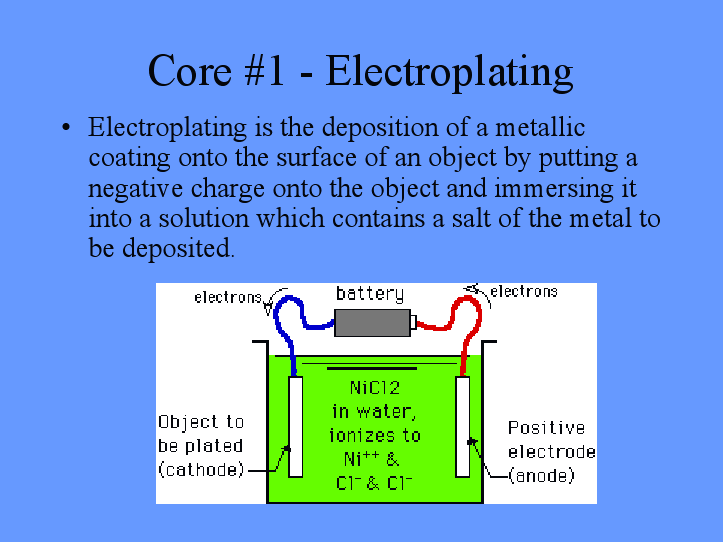 Electrometallurgy
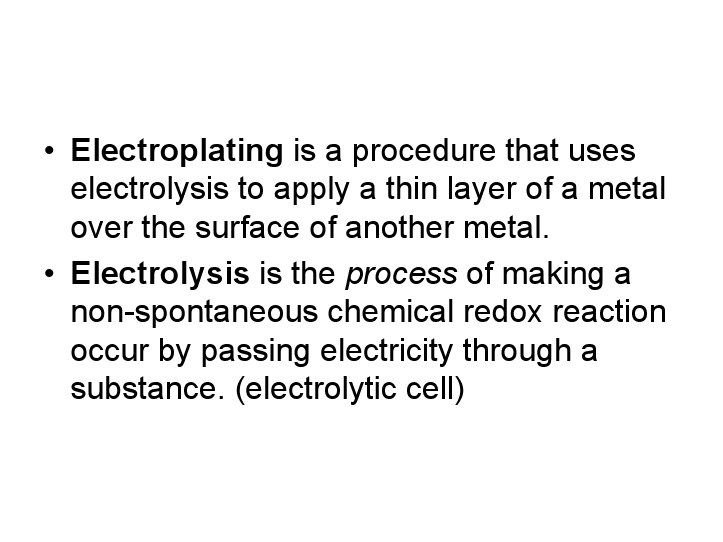 Electrometallurgy
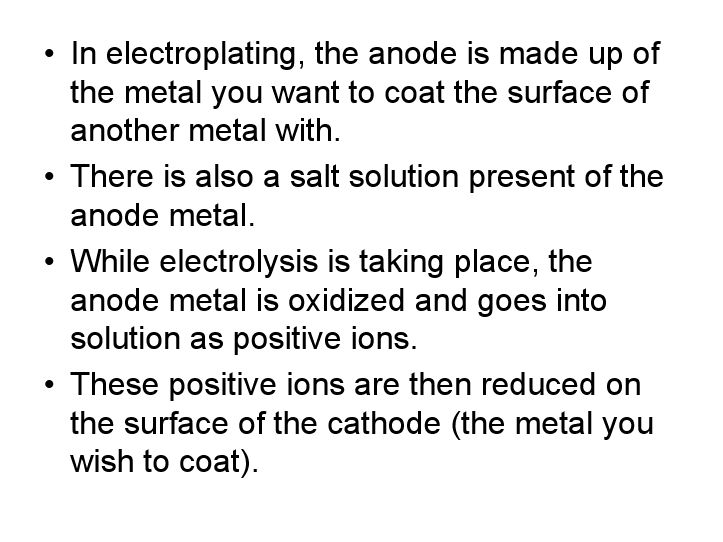 Electrometallurgy
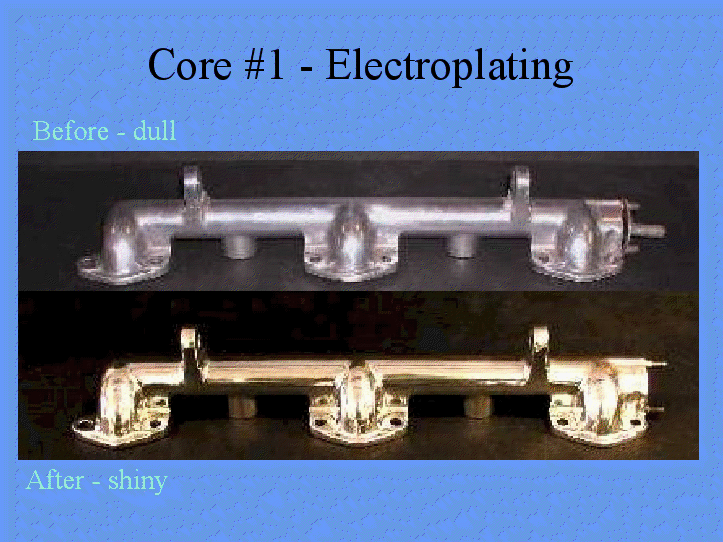 Electrometallurgy
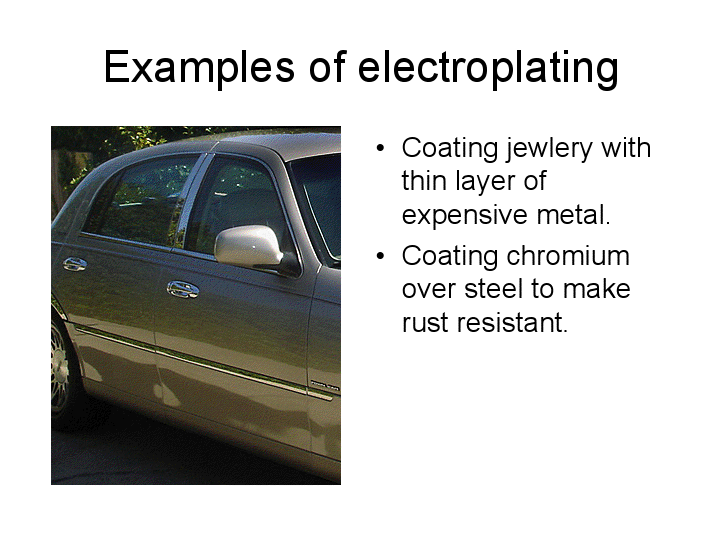 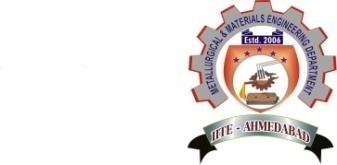 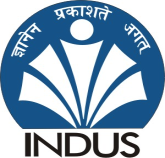 Electrometallurgy
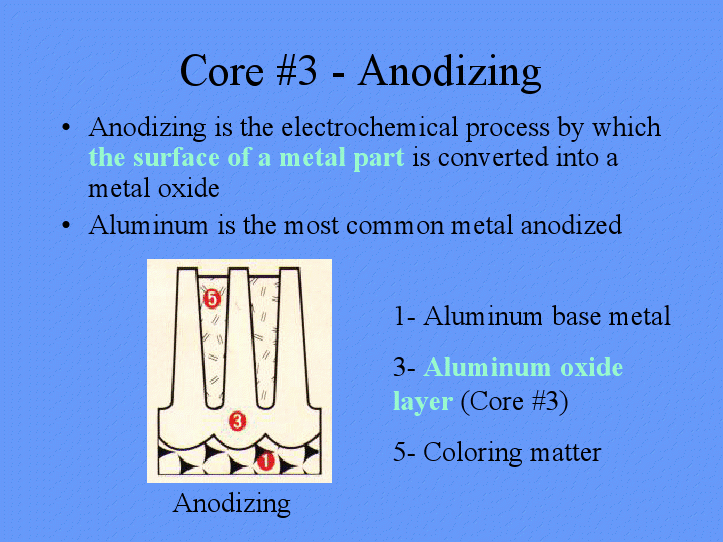 4/9/2018
S Tandon                                           Principles of Ext Met
41
Electrometallurgy
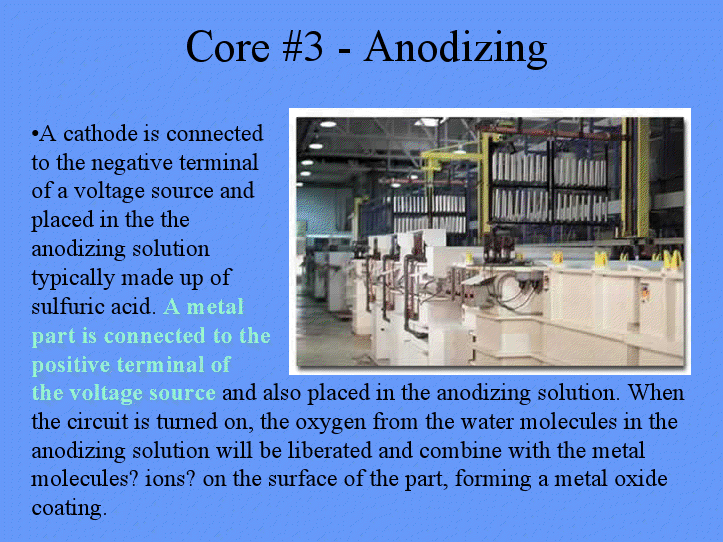 Electrometallurgy
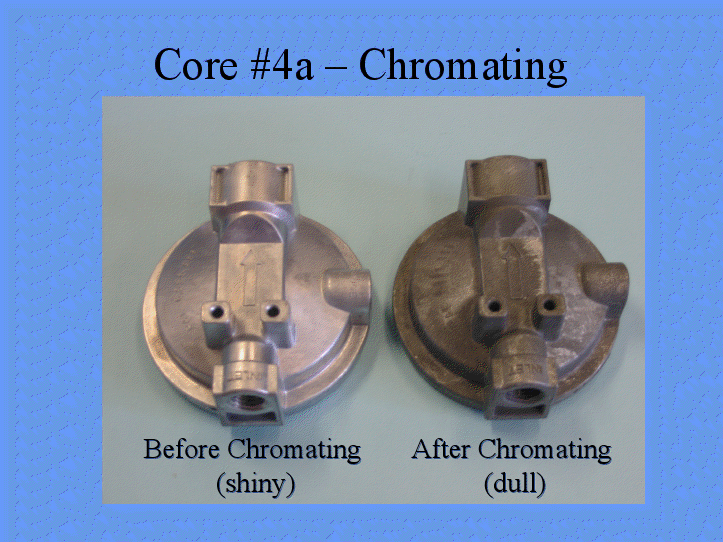 Electrometallurgy
Silver electroplating. The anode is a silver bar and the cathode is 
an iron spoon
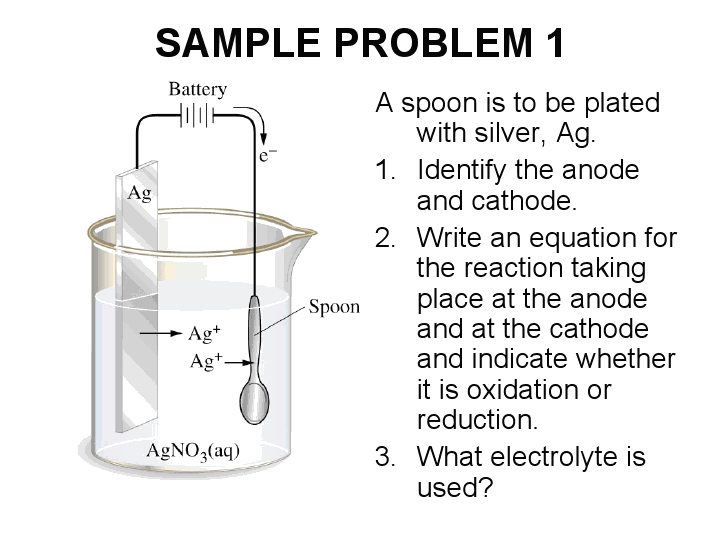 Electrometallurgy
Electrolyte – AgNO3
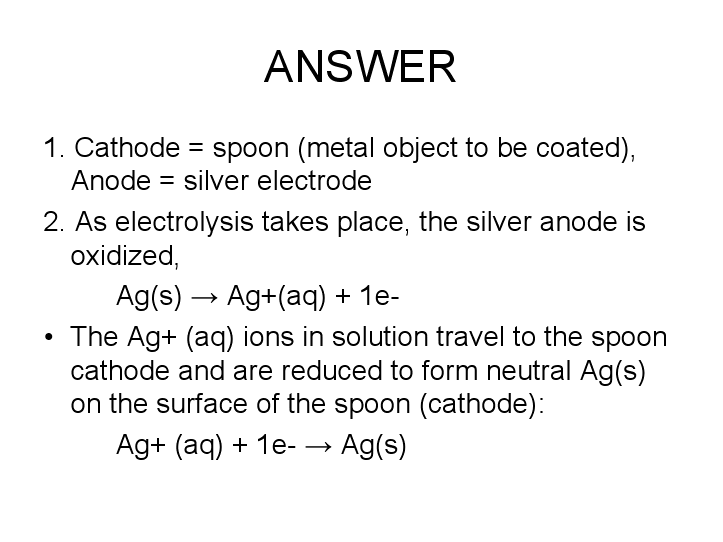 Electrometallurgy
Faraday Laws of Electrolysis

First Law The quantity of a substance produced by electrolysis is proprotional to the quantity of electricty used.
Second Law For a given quantity of electricity the quantity of substance produced is proportional to its weight.

The quantity of electricity or charge contained in a current running for a specified time can be calculated:   Q = I x t
Electrometallurgy
The Faraday constant, F, is the quantity of electricity carried by one mole of electrons. 
	F = Avogadro's Number x charge on electron in coulombs 
	F = 6.022 x 1023 mol-1 x 1.602192 x 10-19 C F = 96,484 C mol-1 

The quantity of electricity required to deposit an amount of metal can be calculated: Q = n(e) x F 
	Q ,Quantity of electricity in coulombs (C) n(e) = moles of electrons F = Faraday constant = 96, 500 C mol-1
Electrometallurgy
Electrical Energy, E, can be calculated: 

	E = Q x V          
	E = electrical energy in joules (J) Q = quantity of electricity in coulombs (C) V = voltage (or EMF) in volts (V)

1 kilowatt-hour, kWH, is a unit of electrical energy. 1 kWH = 3.6 x 106 J

Example
Calculate the time required to deposit 56g of silver from a 
silver nitrate solution using a current of 4.5A.
S Tandon                                           Principles of Ext Met
Electrometallurgy
Solution:
1) Calculate the moles of electrons required for the reaction:
 Ag+ + e -----> Ag(s) 
Moles of Ag(s) deposited, n(Ag) = moles of electrons required, n(e) 

moles of Ag = n(Ag) = mass ÷ MM mass Ag deposited = 56g 

MM = 107.9 g mol-1 (from Periodic Table) n (Ag) 56 ÷ 107.9 = 0.519 mol = n(e)
Electrometallurgy
2) Quantity of electricity required: 
	
	Q = n(e) x F Q = ? C n(e) = 0.519 mol F = 96,500 C mol-1 Q = 0.519 x 96,500 = 50,083.5 C 

3) Time required: t = Q ÷ I Q = 50,083.5 C I = 4.5 A t = 50,083.5 ÷ 4.5 = 11,129.67 seconds t = 11,129.67 ÷ 60 = 185.5 minutes t = 185.5 ÷ 60 = 3.1 hours
Alumina Refining – Bayer’s Process
150-350 g/l of Na2O
Leaching of mix of mono
 & trihydrate  for 2.5 hrs
Alumina Refining – Bayer’s Process
Cooled to 100 C
Speed up settling
To eliminate redmud in liquor
TiO2 -27%,Fe2O3-30%,Al2O3-13%, SIO2-6-8%
Alumina Refining – Bayer’s Process
T < 80 deg C
Pyrometallurgical Route for Sulphide Cu ore
Lead Extraction from Galena
Lead Extraction from Galena
Flow Sheet for Zinc.
Iron & Steel making flowsheet
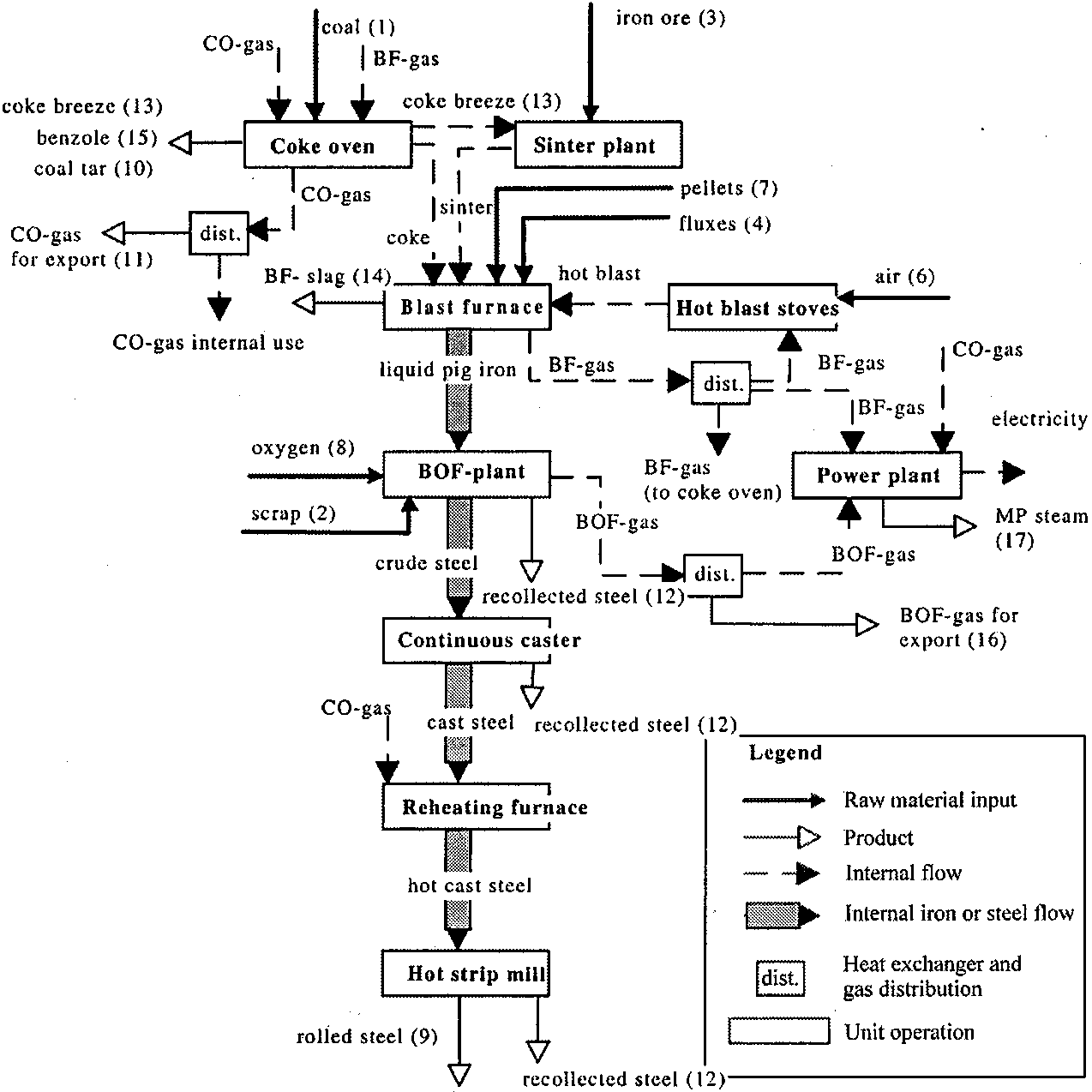 Iron making flowsheet
Steel making flowsheet